Indian Councils Act of 1909
This Act is also known as Morley-Minto Reforms (Lord Morley was the then Secretary of State for India and Lord Minto was the then Viceroy of India).
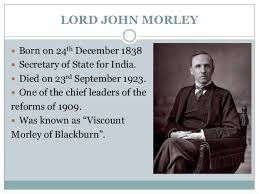 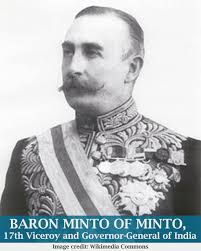 The features of this Act were as follows:
 1. It considerably increased the size of the legislative councils, both Central and provincial. The number of members in the Central legislative council was raised from 16 to 60. The number of members in the provincial legislative councils was not uniform.
 2. It retained official majority in the Central legislative council, but allowed the provincial legislative councils to have non official majority.
3. It enlarged the deliberative functions of the legislative councils at both the levels. For example, members were allowed to ask supplementary questions, move resolutions on the budget and so on
.
 4. It provided (for the first time) for the association of Indians with the executive councils of the Viceroy and Governors. Satyendra Prasad Sinha became the first Indian to join the Viceroy’s executive council. He was appointed as the Law Member. 

5. It introduced a system of communal representation for Muslims by accepting the concept of ‘separate electorate’. Under this, the Muslim members were to be elected only by Muslim voters. Thus, the Act ‘legalised communalism’ and Lord Minto came to be known as the Father of Communal Electorate. 

6. It also provided for the separate representation of presidency corporations, chambers of commerce, universities and zamindars.
Government of India Act of 1919
On August 20, 1917, the British Government declared, for the first time, that its objective was the gradual introduction of responsible Government in India . The Government of India Act of 1919 was thus enacted, which came into force in 1921. This Act is also known as Montagu Chelmsford Reforms (Montagu was the Secretary of State for India and Lord Chelmsford was the Viceroy of India).
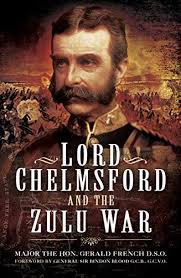 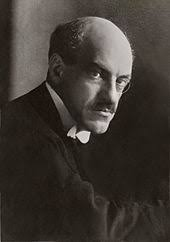 The features of this Act were as follows: 
1. It relaxed the central control over the provinces by demarcating and separating the central and provincial subjects. The central and provincial legislatures were authorised to make laws on their respective list of subjects. However, the structure of government continued to be centralised and unitary.
 2. It further divided the provincial subjects into two parts– transferred and reserved. The transferred subjects were to be administered by the Governor with the aid of Ministers
responsible to the legislative council. The reserved subjects, on the other hand, were to be administered by the Governor and his executive council without being responsible to the legislative council. This dual scheme of governance was known as ‘dyarchy’–a term derived from the Greek word diarche which means double rule. However, this experiment was largely unsuccessful.
  3. It introduced, for the first time, bicameralism and direct elections in the country. Thus, the Indian legislative council was replaced by a bicameral legislature consisting of an Upper House (Council of State) and a Lower House (Legislative Assembly). The majority of members of both the Houses were chosen by direct election. 
4. It required that the three of the six members of the Viceroy’s executive Council (other than the Commander-in-Chief) were to be Indian. 
5. It extended the principle of communal representation by providing separate electorates for Sikhs, Indian Christians, Anglo-Indians and Europeans.
Government of India Act of 1935
The Act marked a second milestone towards a completely responsible government in India. It was a lengthy and detailed document having 321 Sections and 10 Schedules. The features of this Act were as follows:
1. It provided for the establishment of an All-India Federation consisting of provinces and princely states as units. The Act divided the powers between the Centre and units in terms of three lists–Federal List (for Centre, with 59 items), Provincial List (for provinces, with 54 items) and the Concurrent List (for both, with 36 items). Residuary powers were given to the Viceroy. However, the federation never came into being as the princely states did not join it.
2. It abolished dyarchy in the provinces and introduced ‘provincial autonomy’ in its place. The provinces were allowed to act as autonomous units of administration in their defined spheres. Moreover, the Act introduced responsible Governments in provinces, that is, the Governor was required to act with the advice of ministers responsible to the provincial legislature. This came into effect in 1937 and was discontinued in 1939. 
3. It provided for the adoption of dyarchy at the Centre. Consequently, the federal subjects were divided into reserved subjects and transferred subjects. However, this provision of the Act did not come into operation at all. 
4. It introduced bicameralism in six out of eleven provinces. Thus, the legislatures of Bengal, Bombay, Madras, Bihar, Assam and the United Provinces were made bicameral consisting of a legislative council (upper house) and a legislative assembly (lower house). However, many restrictions were placed on them
5. It further extended the principle of communal representation by providing separate electorates for depressed classes (Scheduled Castes), women and labour (workers).
 6. It abolished the Council of India, established by the Government of India Act of 1858. The secretary of state for India was provided with a team of advisors.
 7. It extended franchise. About 10 per cent of the total population got the voting right. 8. It provided for the establishment of a Reserve Bank of India to control the currency and credit of the country
8. It provided for the establishment of a Reserve Bank of India to control the currency and credit of the country. 
9. It provided for the establishment of not only a Federal Public Service Commission, but also a Provincial Public Service Commission and Joint Public Service Commission for two or more provinces. 
10. It provided for the establishment of a Federal Court, which was set up in 1937.
Indian Independence Act of 1947
On February 20, 1947, the British Prime Minister Clement Atlee declared that the British rule in India would end by June 30,1948; after which the power would be transferred to responsible Indian hands. This announcement was followed by the agitation by the Muslim League demanding partition of the country. Again on June 3, 1947, the British Government made it clear that any Constitution framed by the Constituent Assembly of India (formed in 1946) cannot apply to those parts of the country which were unwilling to accept it. On the same day (June 3, 1947), Lord Mountbatten, the Viceroy of India, put forth the partition plan, known as the Mountbatten Plan. The plan was accepted by the Congress and the Muslim League. Immediate effect was given to the plan by enacting the Indian Independence Act (1947)
The features of this Act were as follows:
 1. It ended the British rule in India and declared India as an independent and sovereign state from August 15, 1947. 
2. It provided for the partition of India and creation of two independent dominions of India and Pakistan with the right to secede from the British Commonwealth.
 3. It abolished the office of Viceroy and provided, for each dominion, a governor-general, who was to be appointed by the British King on the advice of the dominion cabinet. His Majesty’s Government in Britain was to have no responsibility with respect to the Government of India or Pakistan.
 4. It empowered the Constituent Assemblies of the two dominions to frame and adopt any constitution for their respective nations and to repeal any act of the British Parliament, including the Independence act itself.
5. It empowered the Constituent Assemblies of both the dominions to legislate for their respective territories till the new constitutions were drafted and enforced. No Act of the British Parliament passed after August 15, 1947 was to extend to either of the new dominions unless it was extended thereto by a law of the legislature of the dominion. 
6. It abolished the office of the Secretary of State for India and transferred his functions to the Secretary of State for Commonwealth Affairs. 
7. It proclaimed the lapse of British paramountacy over the Indian princely states and treaty relations with tribal areas from August 15, 1947. 
8. It granted freedom to the Indian princely states either to join the Dominion of India or Dominion of Pakistan or to remain independent.
9. It provided for the governance of each of the dominions and the provinces by the Government of India Act of 1935, till the new Constitutions were framed. The dominions were however authorised to make modifications in the Act.

 10. It deprived the British Monarch of his right to veto bills or ask for reservation of certain bills for his approval. But, this right was reserved for the Governor-general. The Governor-general would have full power to assent to any bill in the name of His Majesty. 

11. It designated the Governor-General of India and the provincial governors as constitutional (nominal) heads of the states. They were made to act on the advice of the respective council of ministers in all matters. 

12. It dropped the title of Emperor of India from the royal titles of the King of England.
13. It discontinued the appointment to civil services and reservation of posts by the secretary of state for India. The members of the civil services appointed before August 15, 1947 would continue to enjoy all benefits that they were entitled to till that time.

 At the stroke of midnight of 14 August, 1947, the British rule came to an end and power was transferred to the two new independent Dominions of India and Pakistan. Lord Mountbatten became the first Governor-general of the new Dominion of India. He swore in Jawaharlal Nehru as the first Prime Minister of independent India. The Constituent Assembly of India formed in 1946 became the Parliament of the Indian Dominion.